Indirect-Acting Cholinergic Drug
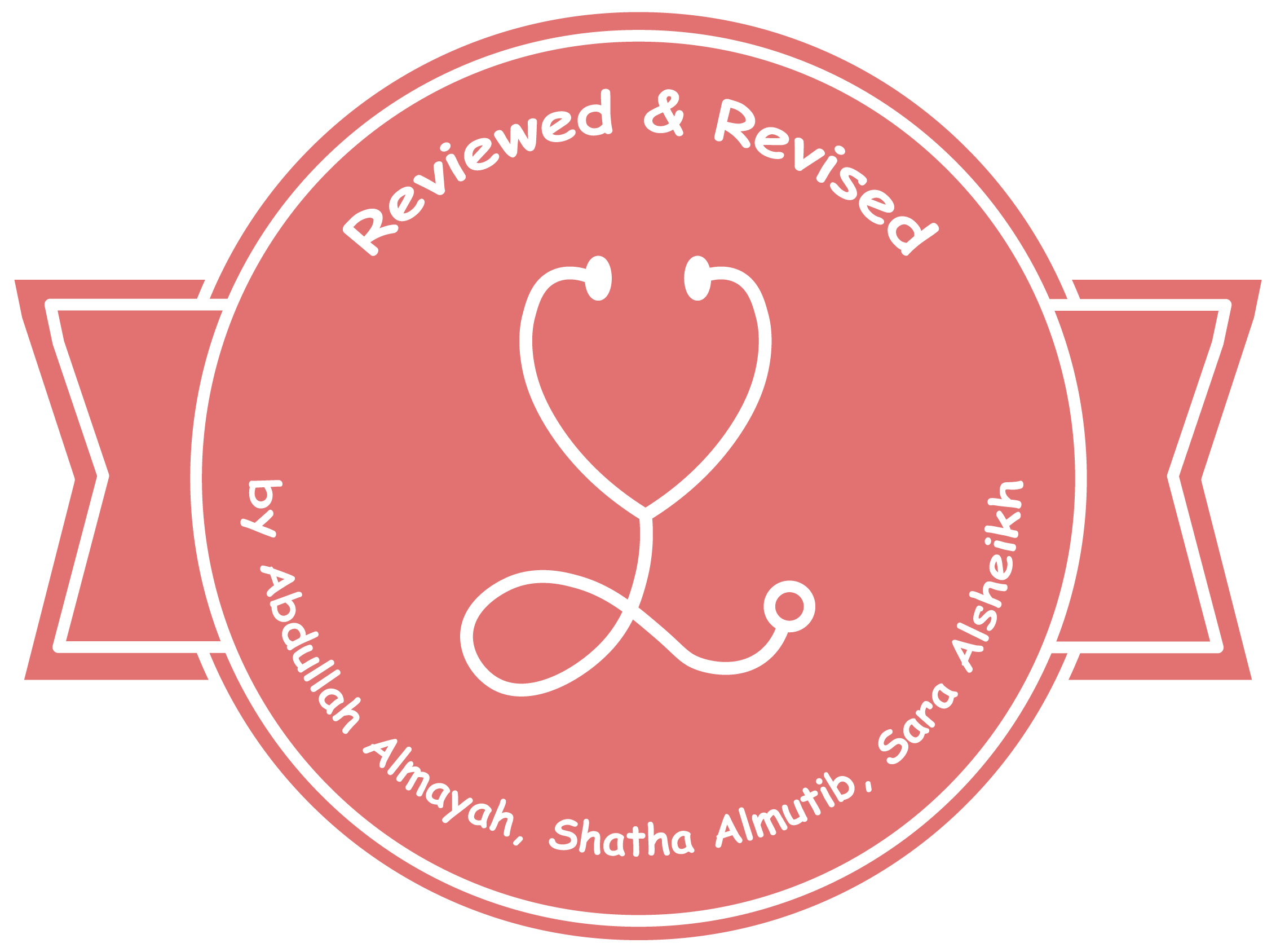 Important
Main text
Male slide
Female slide 
Extra info
Doctor notes
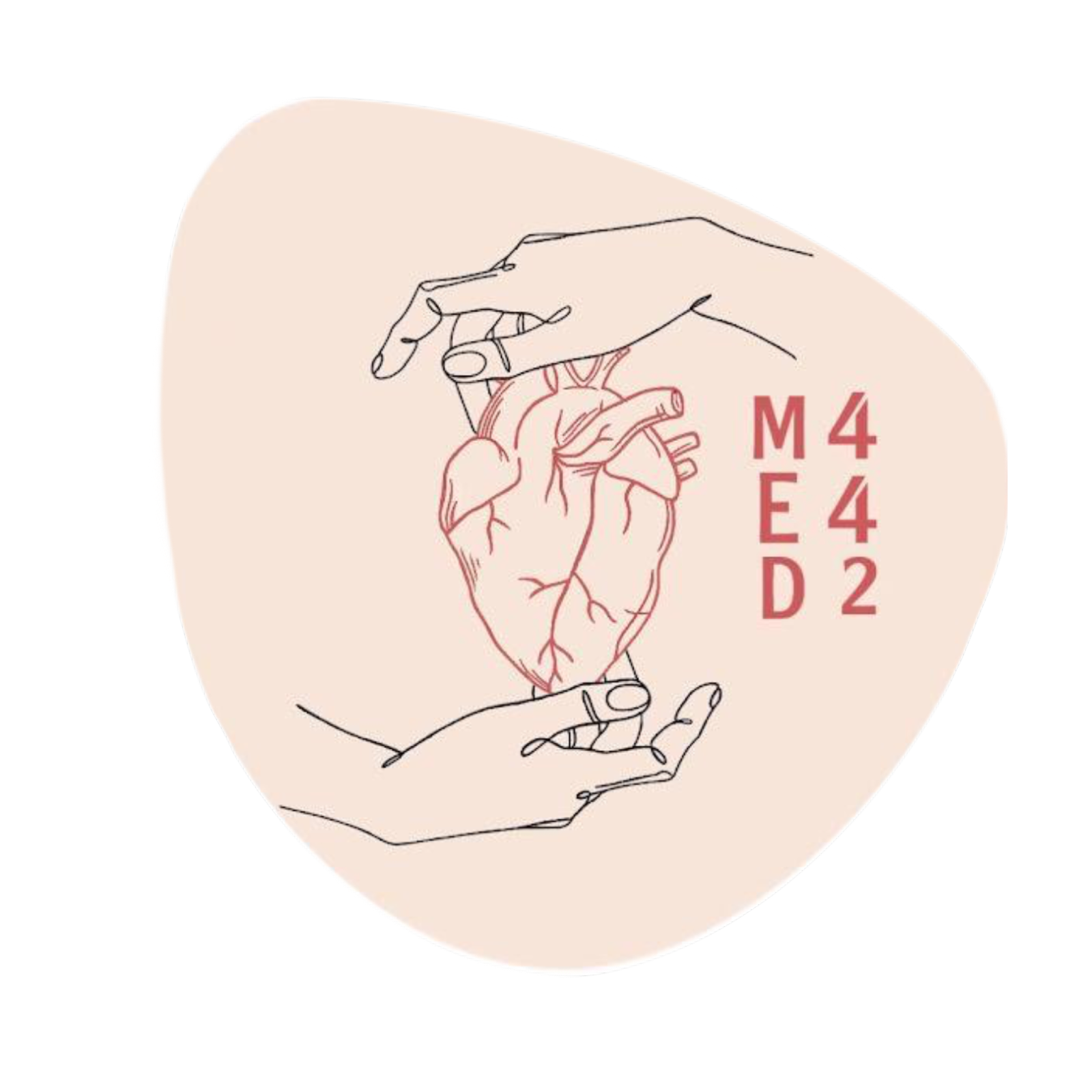 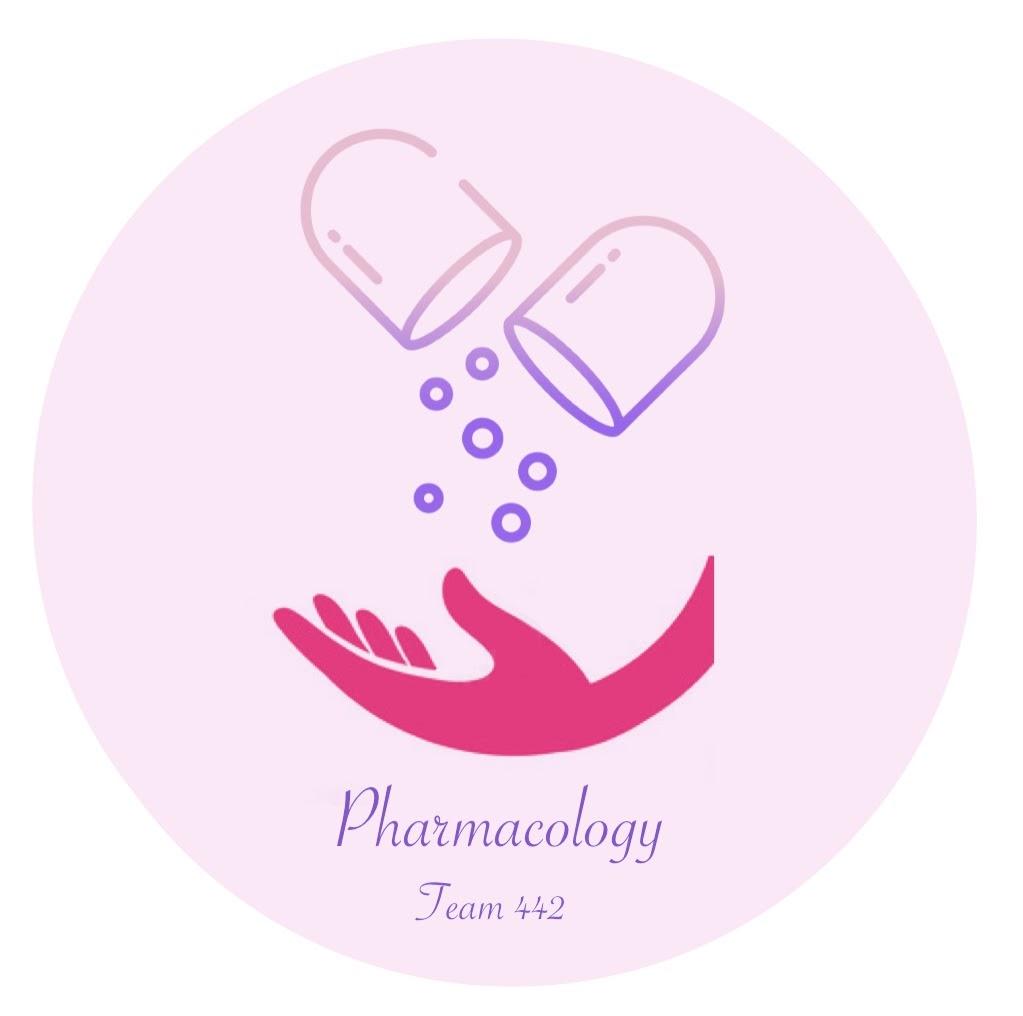 EDITING FILE
OBJECTIVES
Classification of indirect acting cholinomimetics
Mechanism of action, kinetics, dynamics and uses of Anticholinesterases
Adverse effects & contraindications of anticholinesterases
Symptoms and treatment of organophosphates toxicity
Click for useful video!!
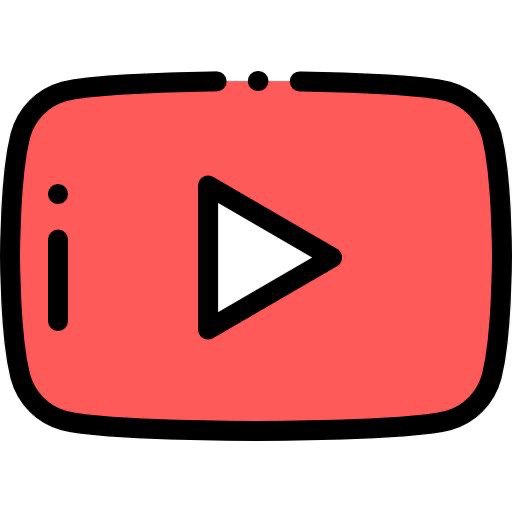 Indirect cholinomimetics (anticholinesterases):
Mechanism of action: 

Anticholinesterases prevent hydrolysis of Ach by inhibiting acetyl cholinesterase thus increase Ach concentrations and actions at the cholinergic receptors (both nicotinic and muscarinic). (unlike direct cholinomimetics)
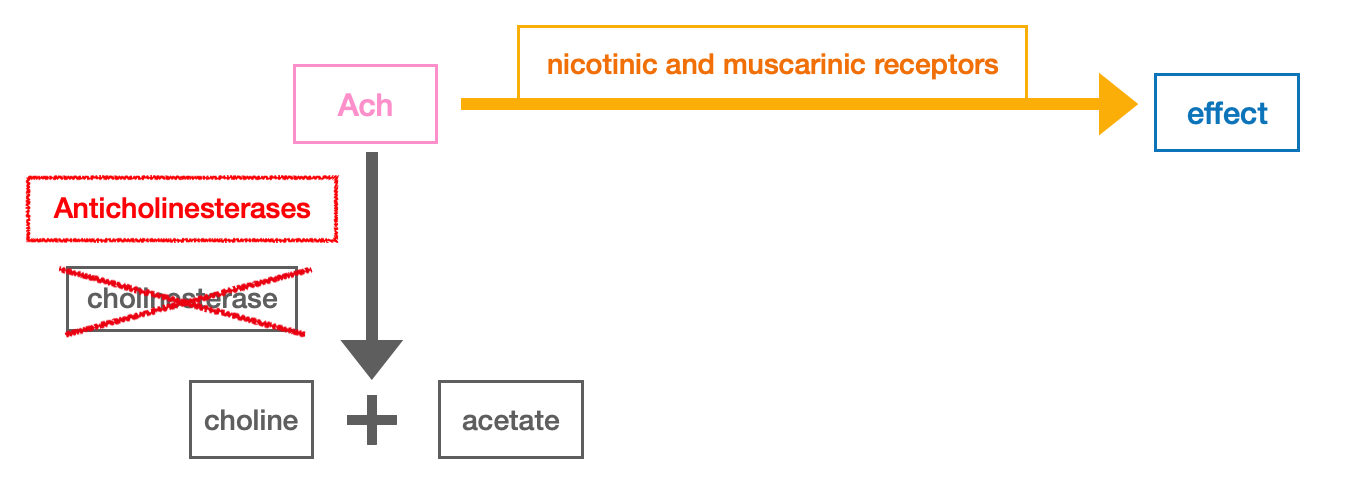 You must know 
1-drug name
2-which receptor (muscarinic or nicotinic or both)
3-if its direct or indirect-reversible\Irreversible-
4-the action site + if it can act on cns or not
Indirect cholinomimetics (anticholinesterases):
Anticholinesterases are similar in structure to Ach so combine with cholinesterase enzyme (two sites, anionic and esteratic sites) instead of Ach.
Note that edrophonium has one site (anionic site) that binds with the Ach-esterase unlike neostigmine which has both anionic and esteratic sites this makes neostigmine bind to Ach-esterase longer giving it a longer duration of action than edrophonium.
just to understand
“احنا ماراح نسأل كيمياء”
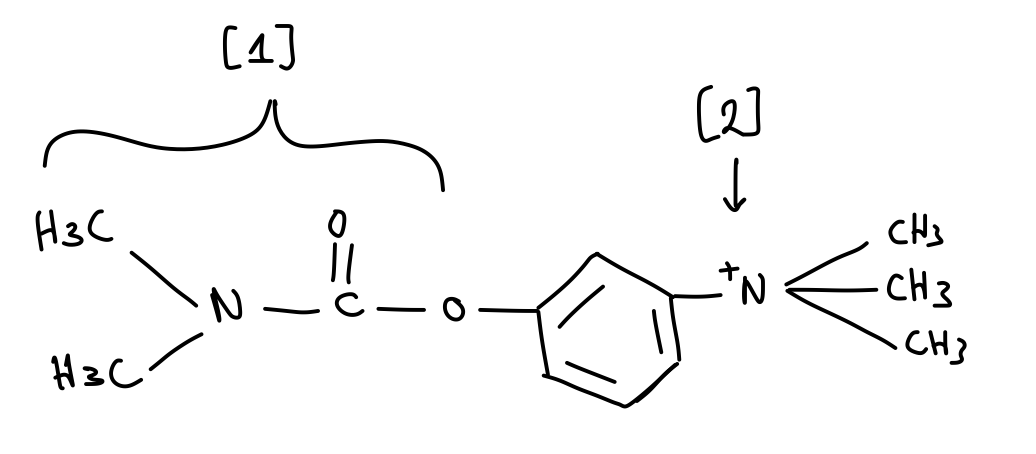 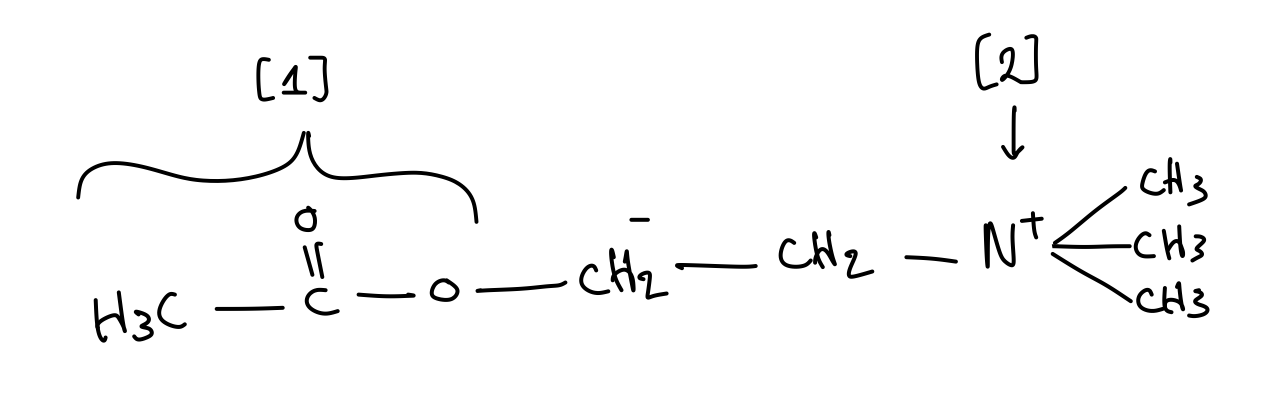 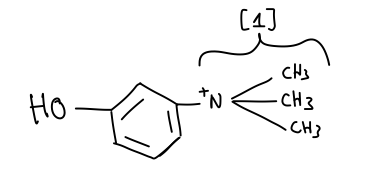 Acetylcholine
Neostigmine
Edrophonium
Classification of anticholinestrase
for each drug you must know the entire name
Eg: Neostigmine is
1-Reversible
2- Anticholinesterase
3-Carbamate esters
Reversible
Irreversible
Pharmacological effects of anticholinesterases:
*ALL Anticholinesterases have muscarinic and nicotinic actions (N & M actions) and some have CNS effects (only lipid soluble drugs). 

-Nicotinic actions.

-Muscarinic actions:
 similar to Ach (miosis, bradycardia, bronchoconstriction, increased motility, secretion of exocrine glands).

-CNS actions: (excitation, convulsion, respiratory failure, coma). only for lipid soluble anticholinesterases e.g. physostigmine & phosphate ester (except ecothiophate that is polar).
Indirect Cholinomimetics
Indirect Cholinomimetics (Organophosphorous compounds)
Ecothiophate
Mechanism
Irreversible anticholinesterase
Binds to cholinesterase by strong covalent
bond.
Have very long duration of action
Aging make bond extremely stable
 All are highly lipid soluble except ecothiophate
 Used for glaucoma.
لما نشوف كلمة organo 
يعني إنها
 high lipid soluble
Symptoms of Organophosphate Toxicity
CNS
Muscles
Heart
Lungs
GIT
-Convulsion
-coma
-respiratory failure
Initial twitching of skeletal muscle leads to
-weakness
-paralysis
-Increased GIT motility leading to cramps
-Diarrhea
-sever bradycardia
-hypotension
Bronchospasm
salivation
Sweating
lacrimation
Organo = lipid soluble
can be absorbed via skin
Treatment of organophosphate toxicity
Support respiration
Cholinesterase reactivators
-oximes-
Atropine 
-To block Muscarinic actions And CNS effects-
Adverse effects & contraindication Of cholinergic drugs
Bradycardia
Hypotension
Bronchospasm
 Diarrhea
Sweating & Salivation
Adverse effects of cholinergic drugs
Bronchial asthma
Peptic ulcer
Angina pectoris
Intestinal Obstruction
Urinary incontinence
Contraindic-ation of cholinergic drugs
Summary for cholinomimetics and their uses
MCQs:
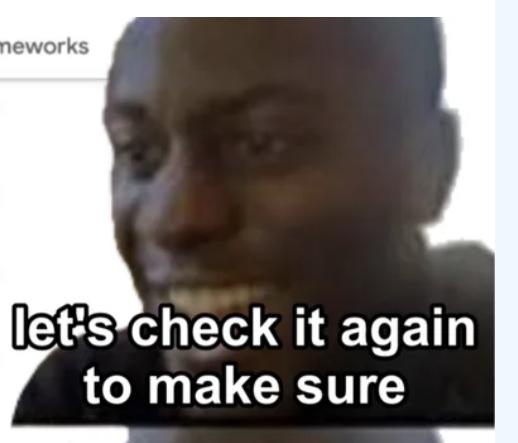 1)B 2)B 3)A 4)A 5)C
SAQ:
1- what is the Mechanism of action for Indirect cholinomimetics?
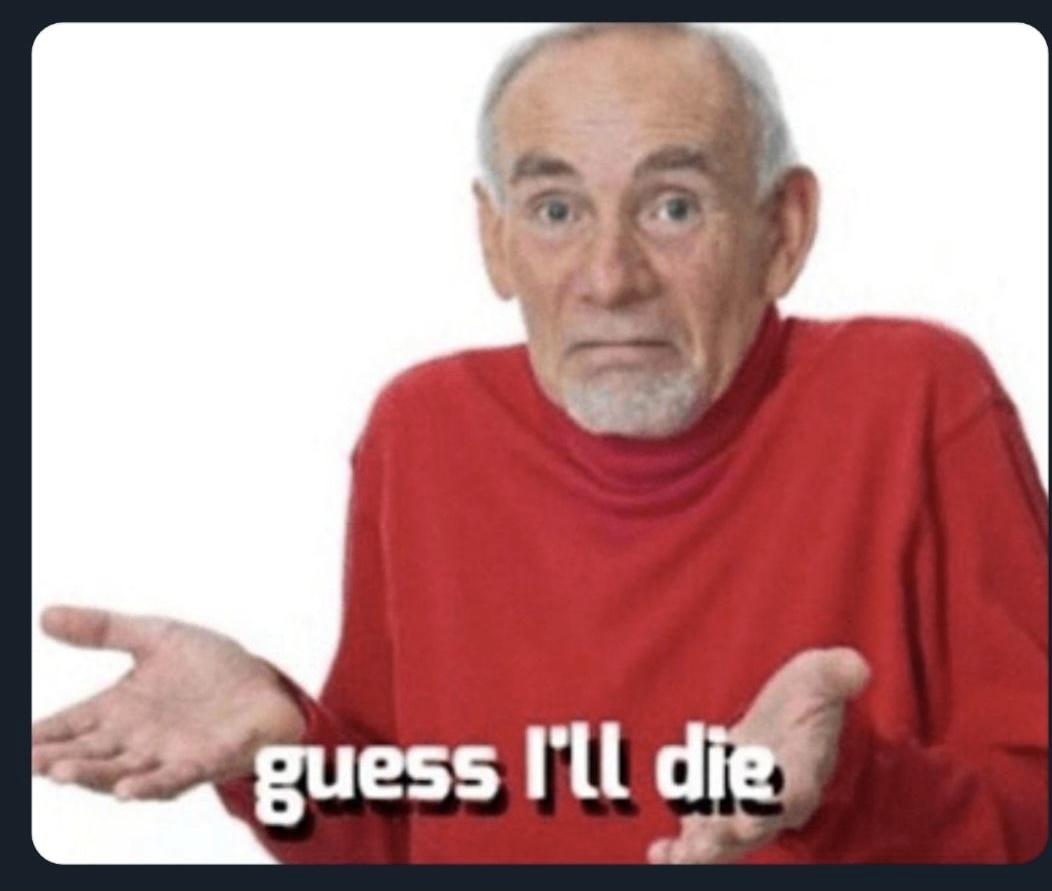 Your patient if you didn’t learn how to spell the drug name
2-if your patient is taking atracurium drug but after a while he had curare toxicity what would you give him? And why?
3-list the Adverse effects of cholinergic drugs
4-If your patient had an atropine overdose-toxicity- how would you treat him ?why?from the Dr
5-if you are in emergency and a patient came with a muscle paralysis 
how would you know which drug causes his paralysis? from the Dr
 Hint either cholinergic or skeletal muscle relaxant toxicity
4-By giving him Physostigmine
Because it is anticholinergic and lipid soluble so can act centrally and affect parasympathetic 
5-We can give him edrophonium if he gets better then it is toxicity via skeletal muscle relaxant
Answers 
1-Anticholinesterases prevent hydrolysis of Ach by inhibiting acetylcholinesterase thus increase Ach concentrations and actions at the cholinergic receptors (both nicotinic and muscarinic).
2-Neostigmine because it is intoxication
3-Bradycardia - Bronchospasm - Diarrhea - Sweating & Salivation
THE LEADER OF PHARMACOLOGY AND MEMBERS
Saif alotaibi
Mayssam Aljaloud
Mohammad Al Rashed
Saud Al Taleb
 Azzam alotaibi
Nawaf alotaibi
Mohammed aloraini
Talal alharbi
Reema Alhussein 
Rahaf Almotairi 
Layan Aldoukhi 
Farah Alfayez 
Reema Alquraini
Alhnouf Alyami
Alhatoun Alhawyan
Refal Alamry
Razan Almanjomi
Shatha Alshabani
Sara Alsuwaidan
Contact us: pharmacology442@gmail.com